City & Hackney  Annual Plan 2022-23
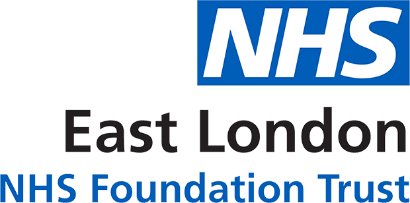 Secondary Drivers
22-23 Priorities
Strategic Objectives
Engaging with new integrated care systems - become a full partner in the new structures and how we relate to different Trusts
Integrated Care, Partnerships & Coproduction
Co-production: skills capabilities, leadership and capabilities
Improved Population Health Outcomes
Mental Health Community Transformation - Establishing PCN and 8 neighbourhood teams and borough wide complex care teams
Rehab service (financial viability) - financial viability proposal exploring the feasibility of a NEL rehabilitation pathway
New Service Developments
East London Neurological Pathway - creation of an East London wide neurological service for ADHD ASD
Improved Experience of Care
Review models of care and treatment
To improve the quality of life for all we serve
Service User Outcomes
Shaping future services - managing ongoing challenges, develop service models to accommodate digital and face to face, WFH, organise services
Future of Inpatient Services work - realignment of bed capacity to community transformation, inpatient recovery work to improve quality of care
Workforce, Equality and Diversity
Improved Staff Experience
Review of Hackney dementia service - make necessary improvements to the pathway and manage backlog waiting list
Staff Wellbeing
Perinatal Mental Health service development – develop a clear perinatal service model strategy
Improved Value
Waste reduction
Equality and Diversity - address gaps around access and outcomes for socio-economic, health and diversity issues for staff and service users
Staff Well-being and Retention
Sustainability
Infrastructure to support: tools, skills and staff capabilities
Delivery of LBH savings plan - develop a new model of supported accommodation in Hackney
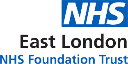 City & Hackney Annual Plan Priorities 22-23
City & Hackney Annual Plan Priorities 22-23
City & Hackney Annual Plan Priorities 22-23
City & Hackney Annual Plan Priorities 22-23